Итоговый летний концерт
Ласточка моя
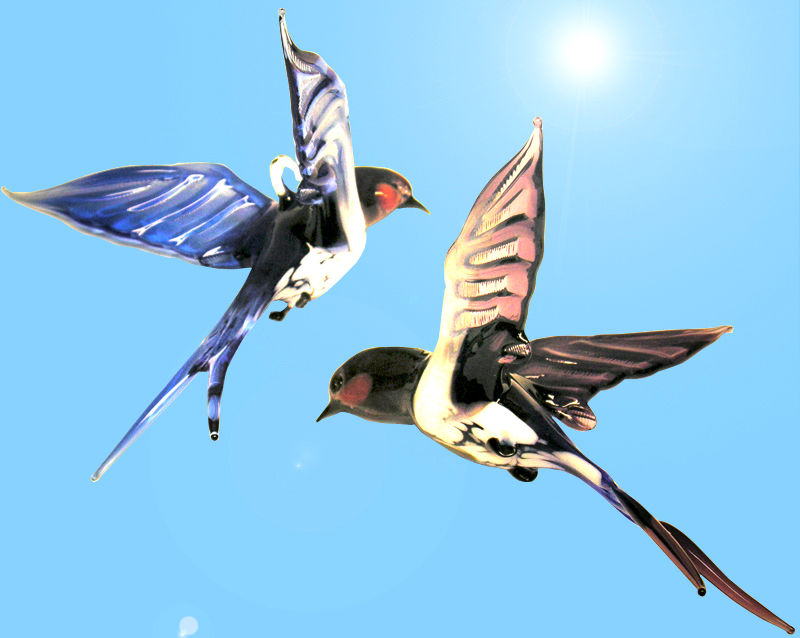 Голубой вагон
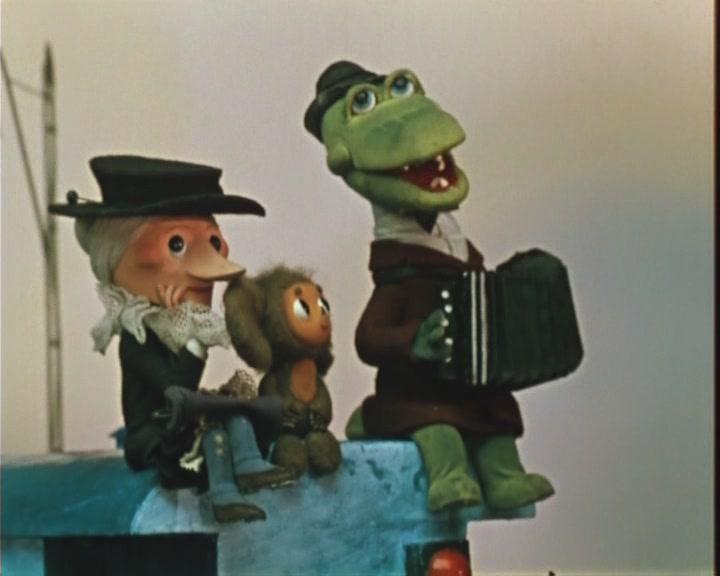 Прекрасное далёко
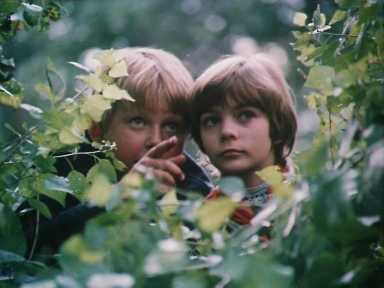 Маленький принц
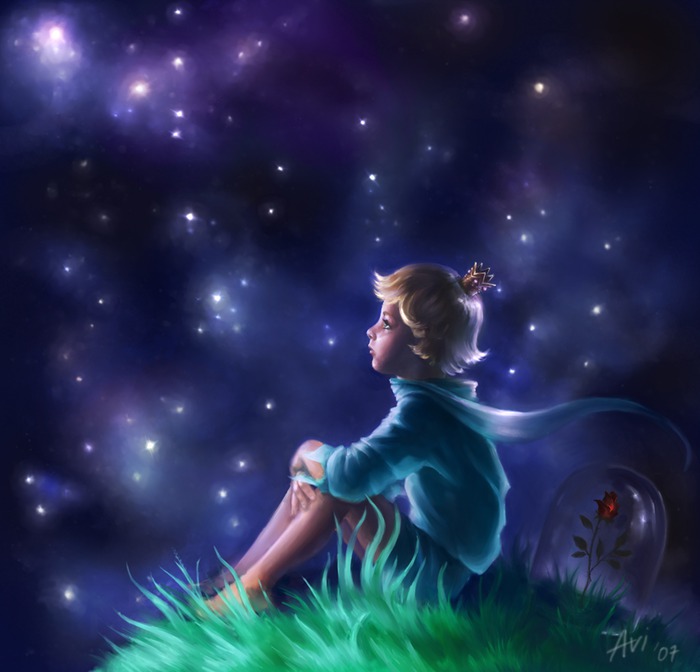 Идёт солдат по городу
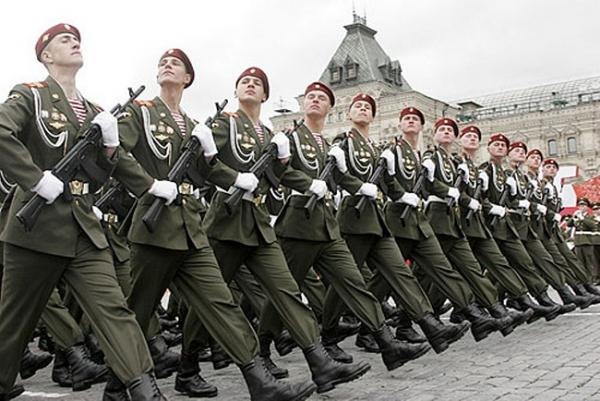 Московские окна
Школьный корабль
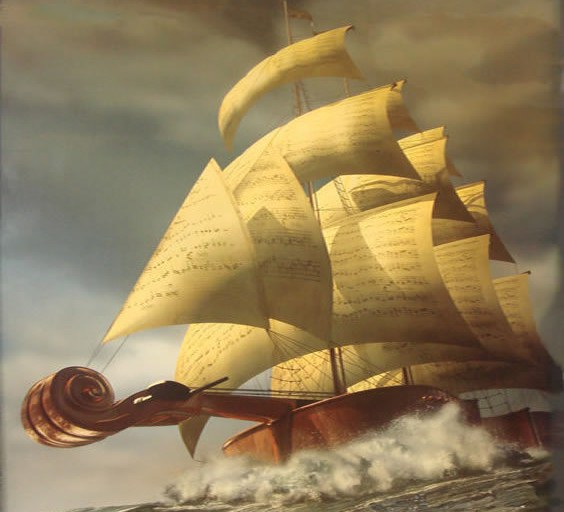 Крылатые качели
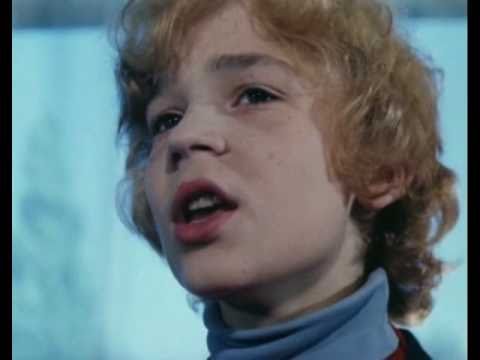 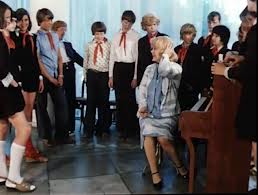 Спасибо!